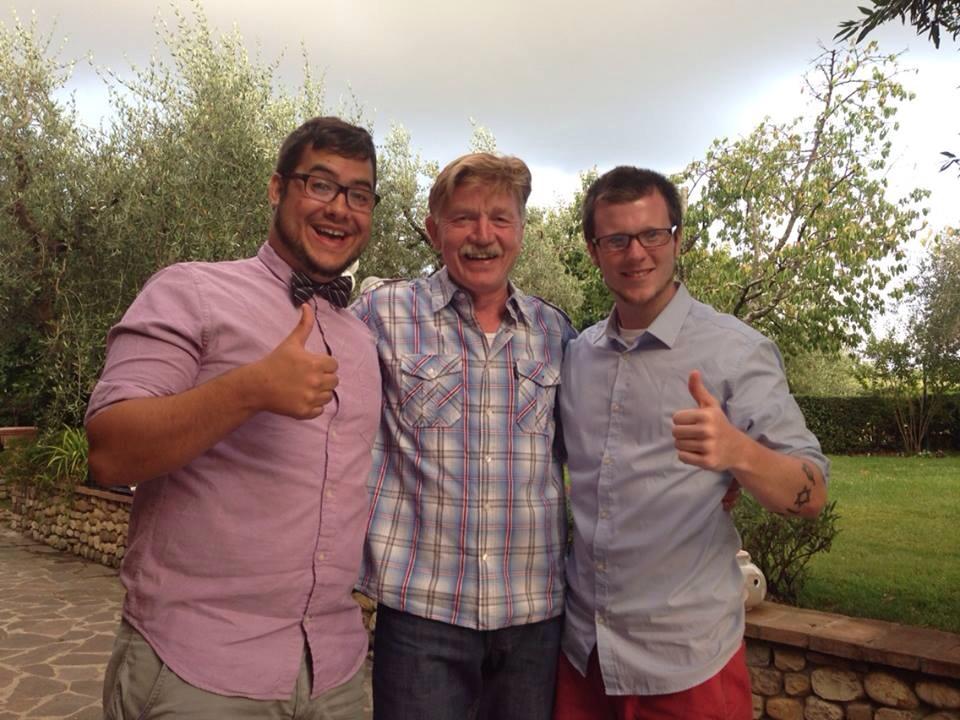 Seventh Grade Science
Starring: Mr. Bailey
“Who is this guy talking to me?”
I went to school at, and graduated from, The university of Michigan
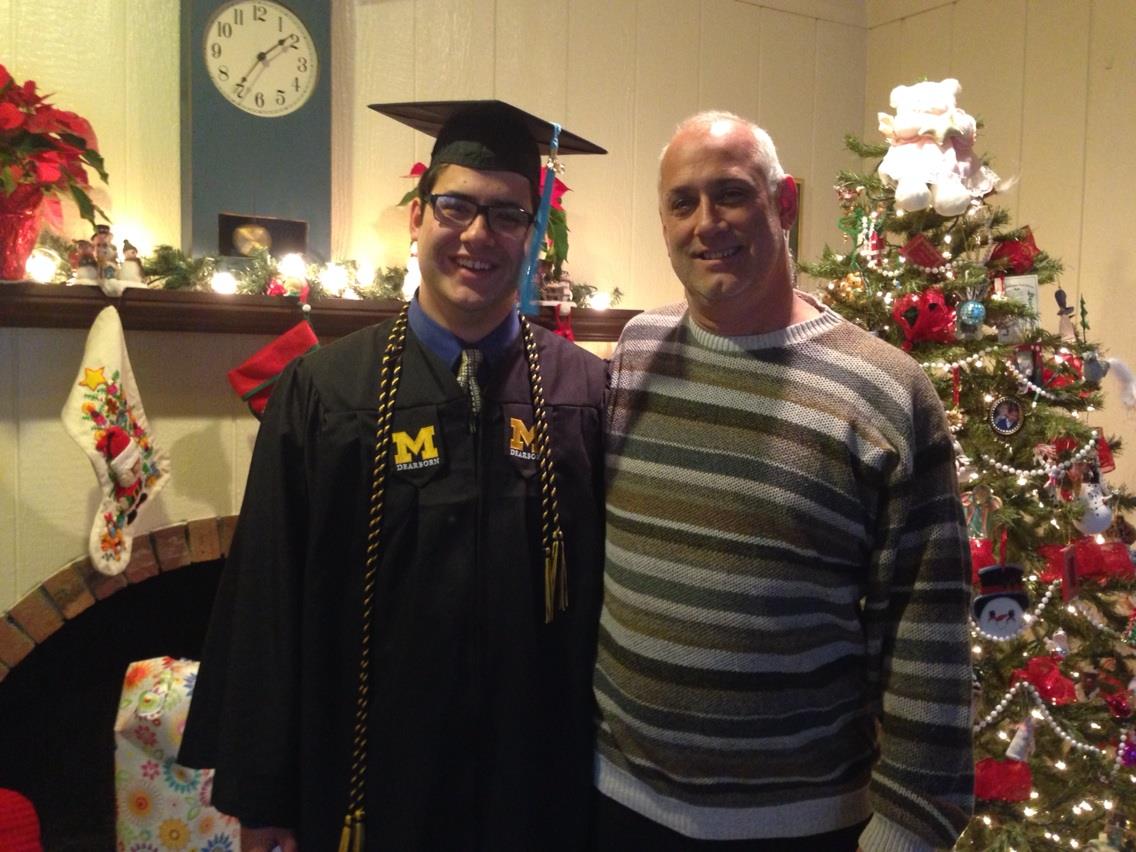 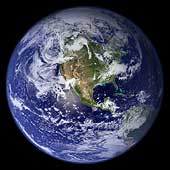 Traveling is one of my favorite things to do
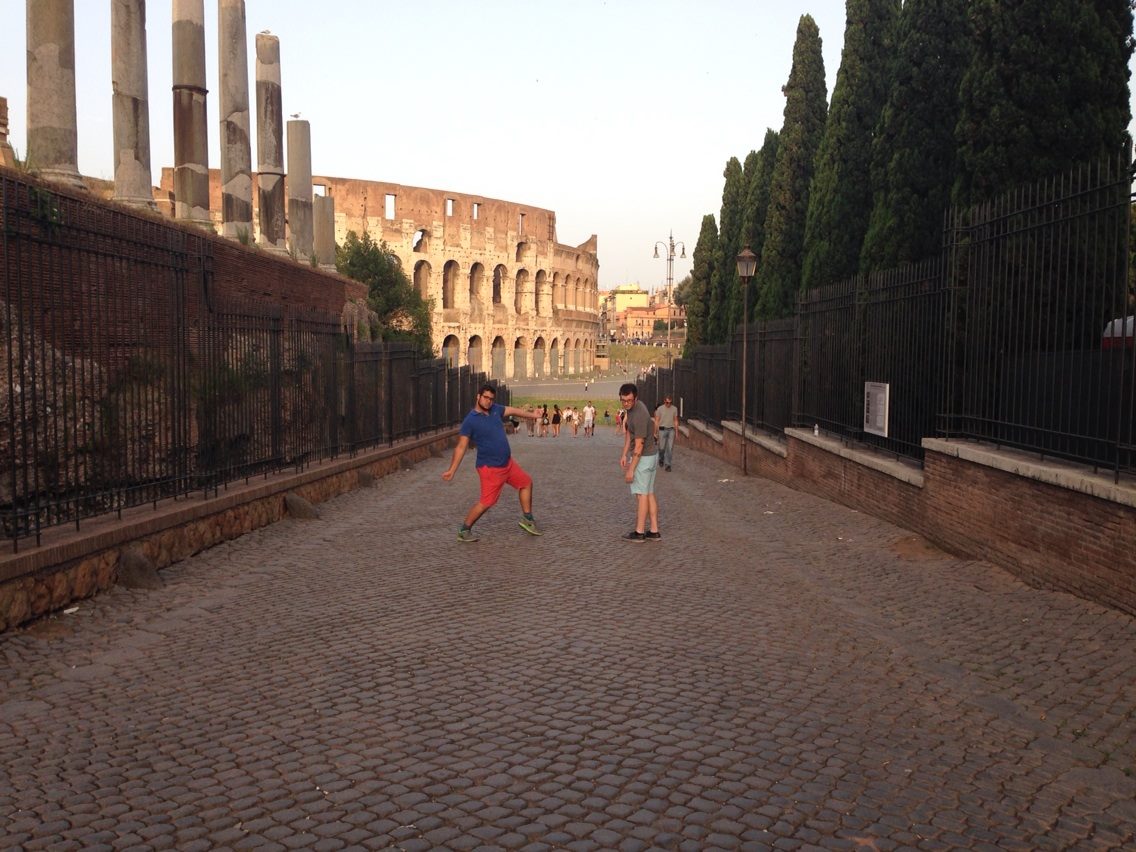 Last Summer I visited Italy
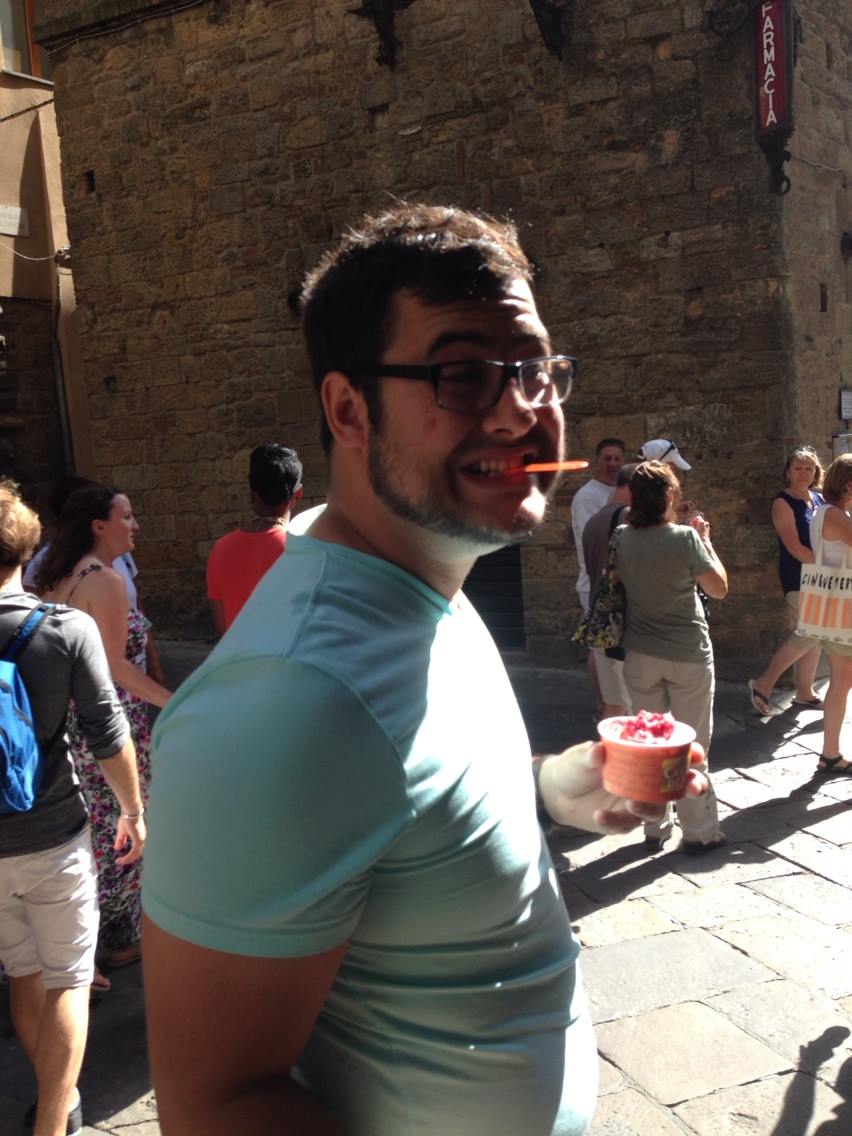 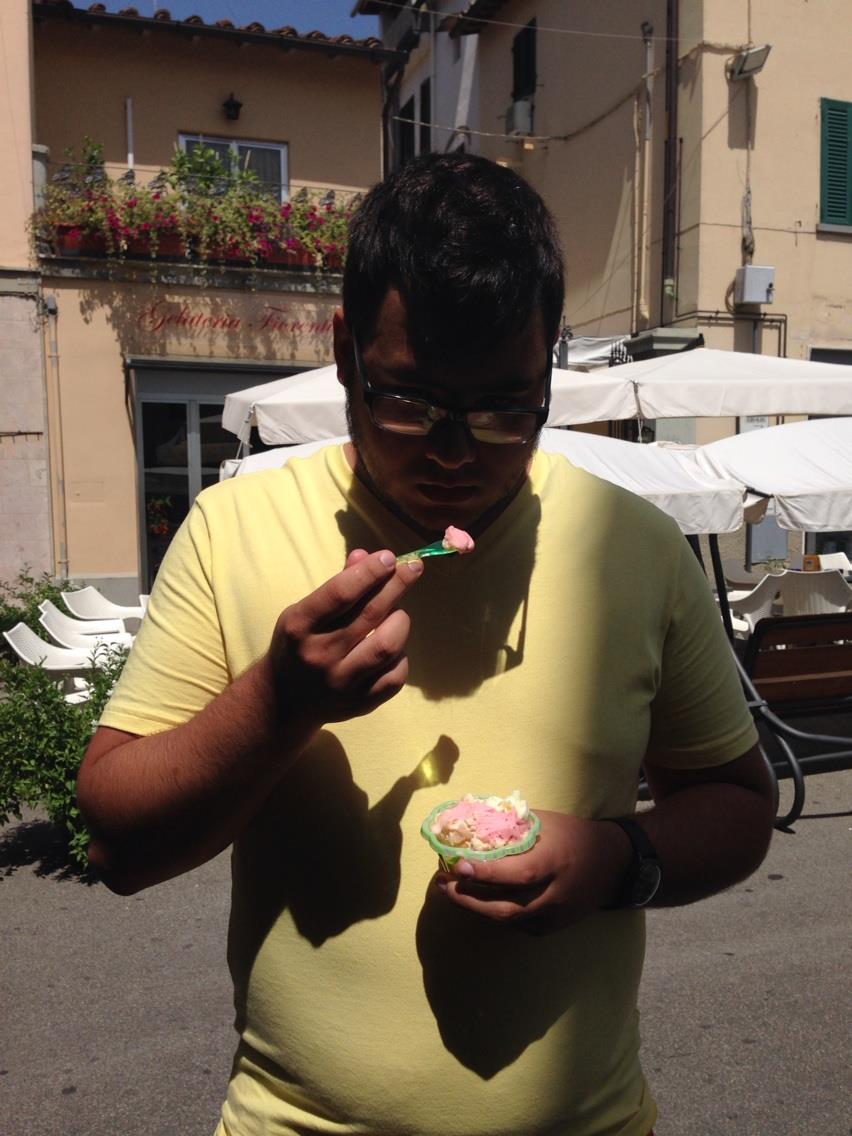 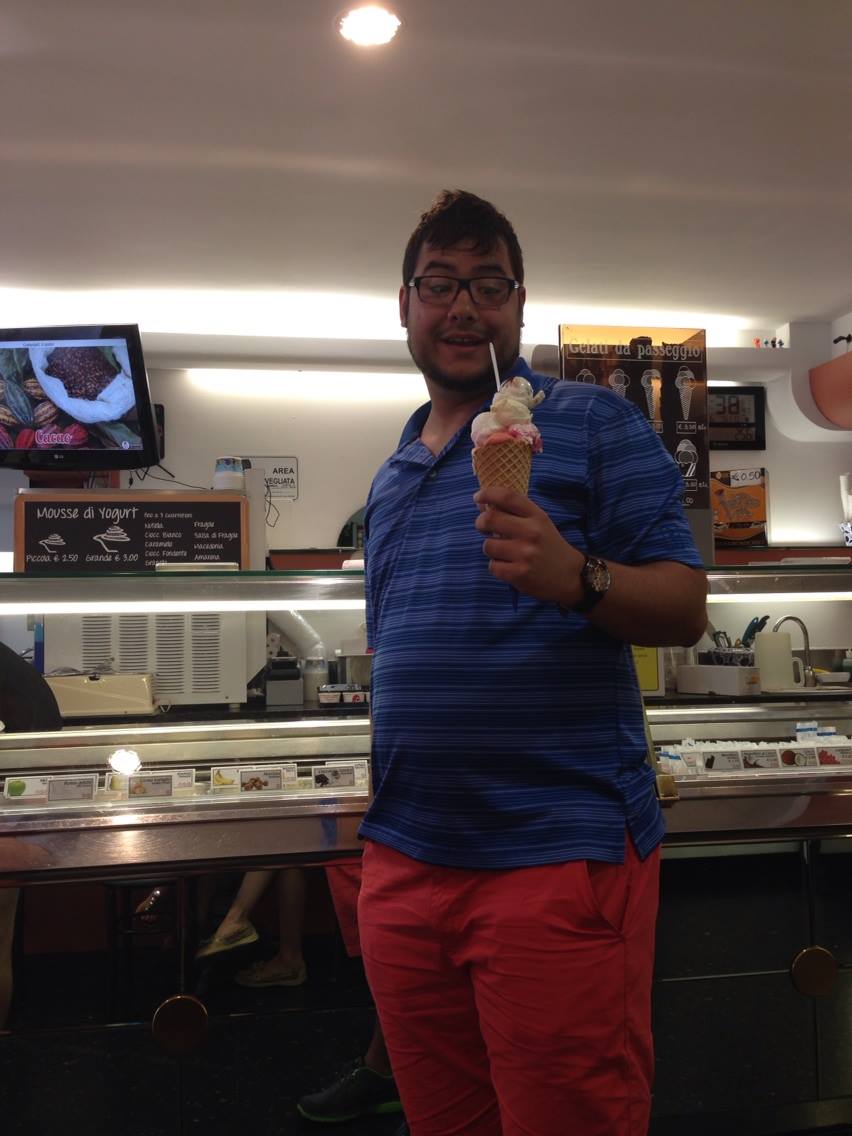 I ate a lot of gelato (Italian ice cream)
When I’m not teaching I love to…
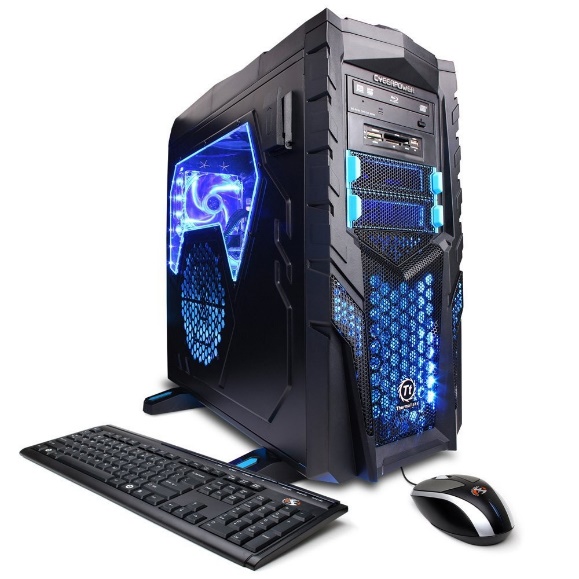 Play computer games

Play Xbox with my friends

Watch movies; my favorites are Marvel movies!
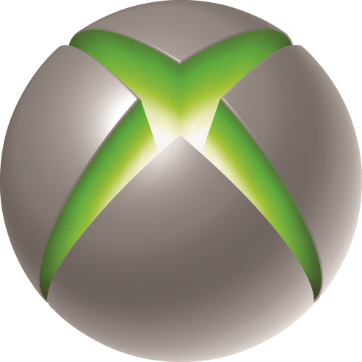 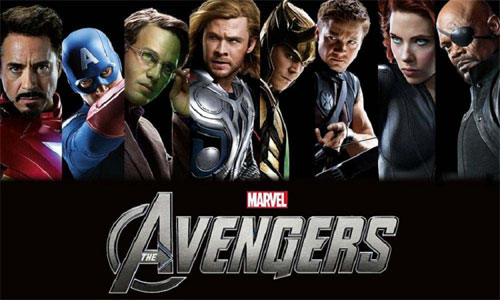 Oh, speaking of Marvel
I have about 250
I also collect comic books
Now, about Science
In this class, we are going to cover a lot of different topics
Like Motion
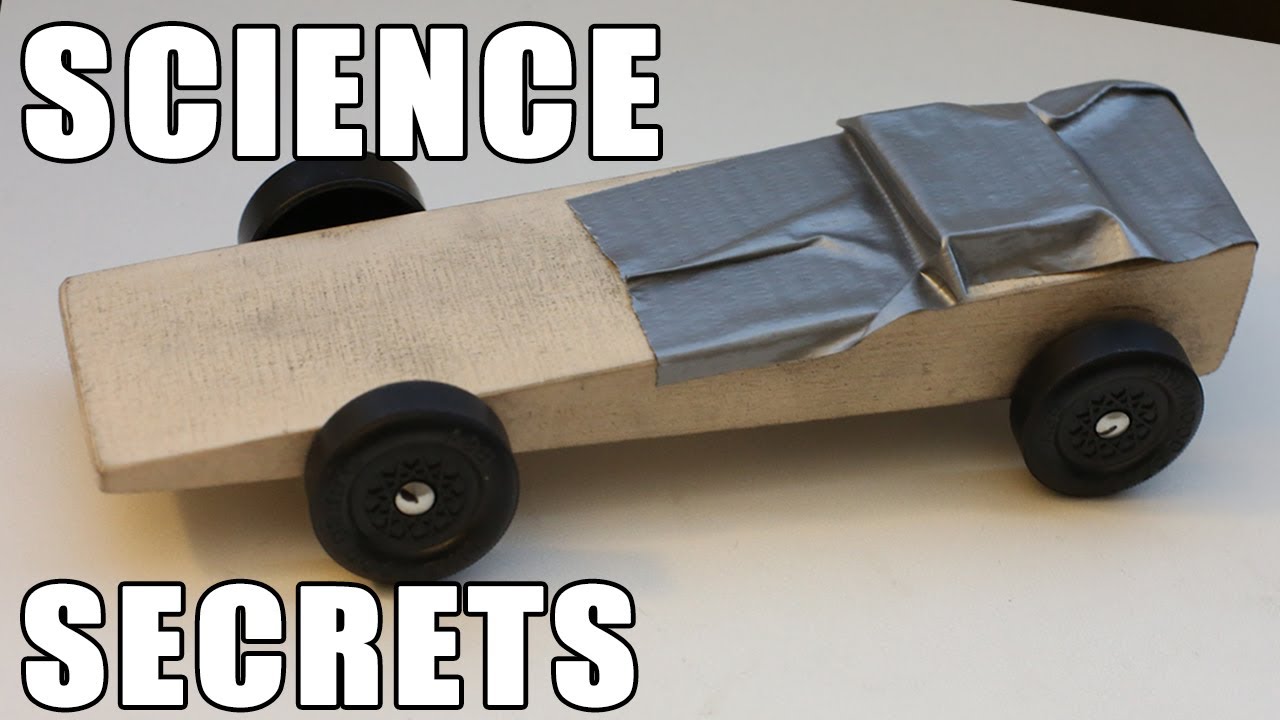 And Weather
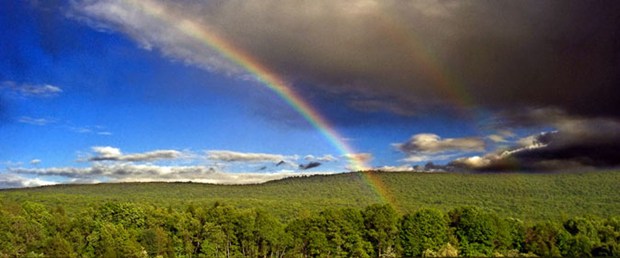 As well as Life Science
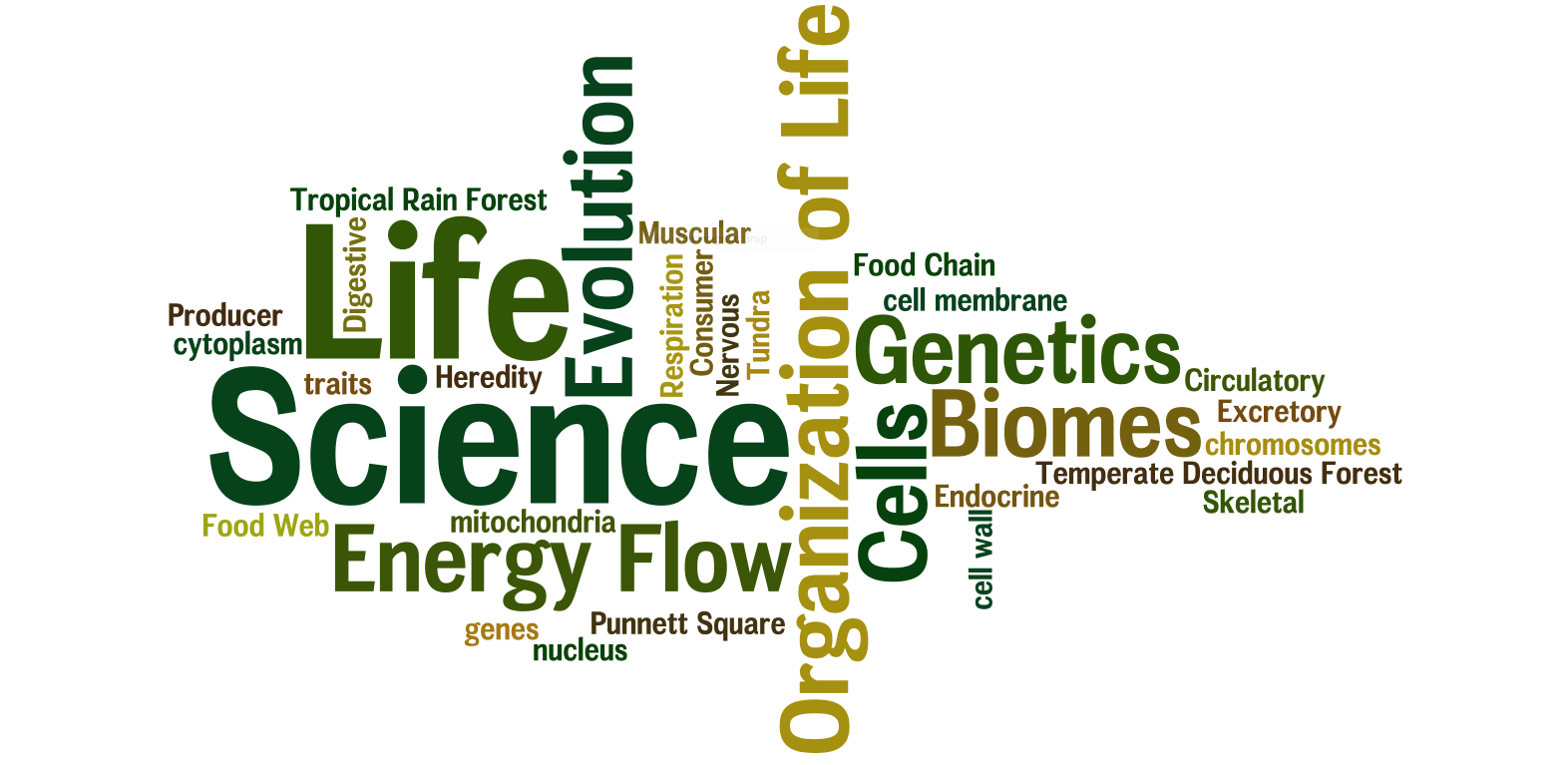 Cells

Genetics

DNA

Plants and Animals
It may seem like a lot, but I know you can do it!
If you are struggling, there is always something you can do!
AND ASK FOR HELP!!
If we work together, I’ll be sure to teach you a thing or two…
…About…
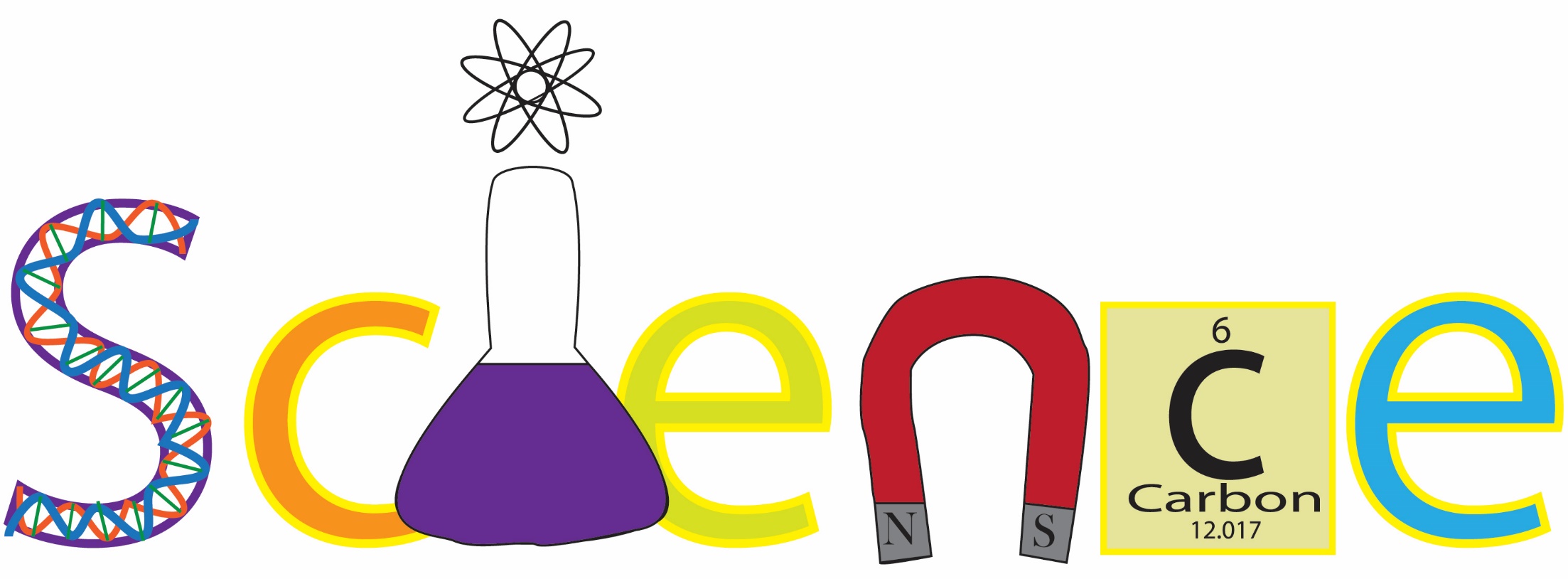 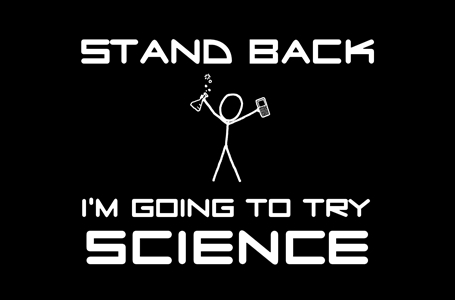